YSM20 Radial Tape Feeder
Your Solid & Flexible One-Stop Partner of SMT Solution
Design and manufacture varius Feeder over 15 yrs
Customize feeder all over the world
Provide All Brand Spare Parts with warranty
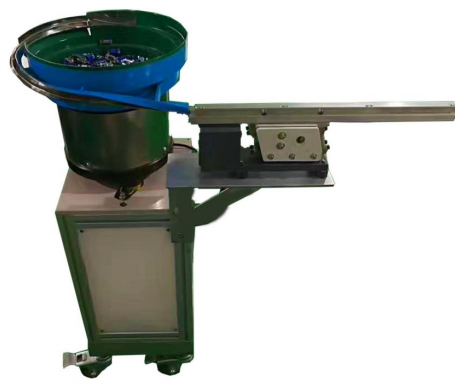 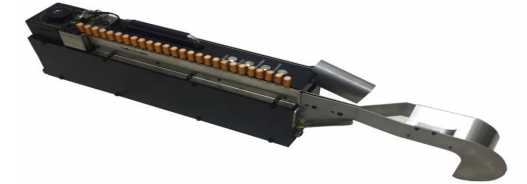 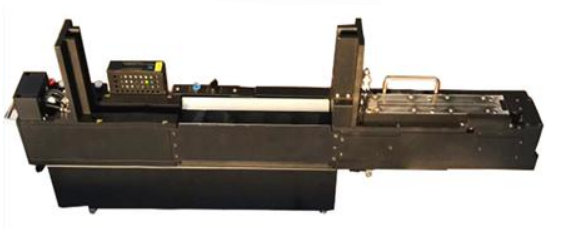 YSM20 Radial Tape Feeder
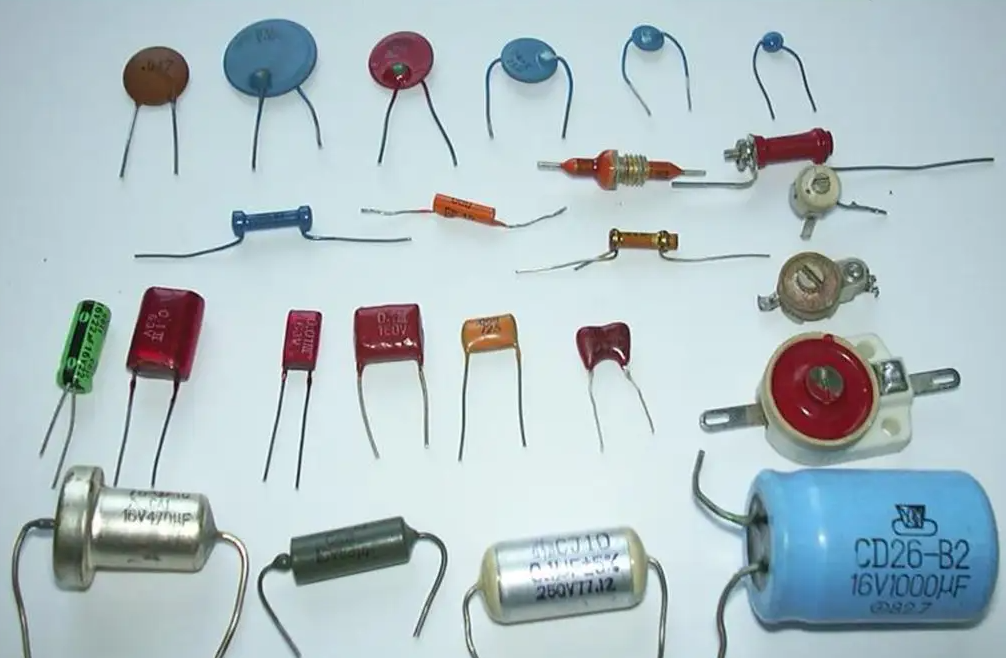 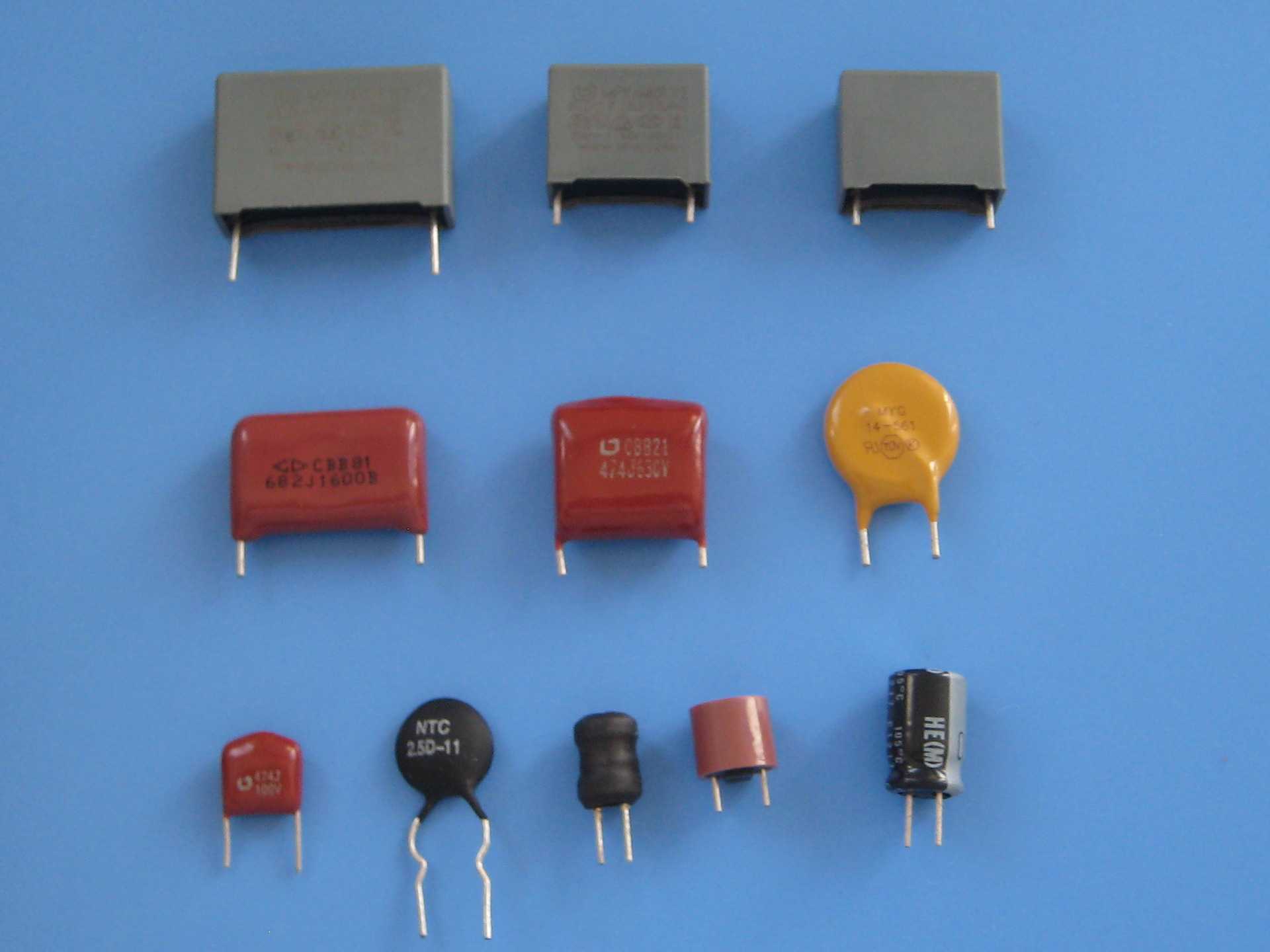 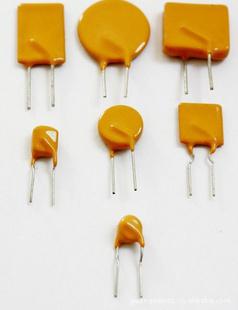 YSM20 Radial Tape Feeder enable SMT pick and place machine achieve Auto Inserction function on radial lead components Like ecaps, boxcaps, MOVs,  LEDs, etc
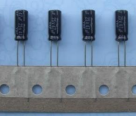 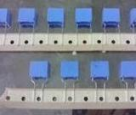 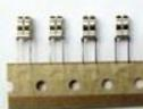 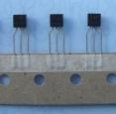 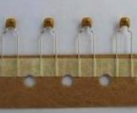 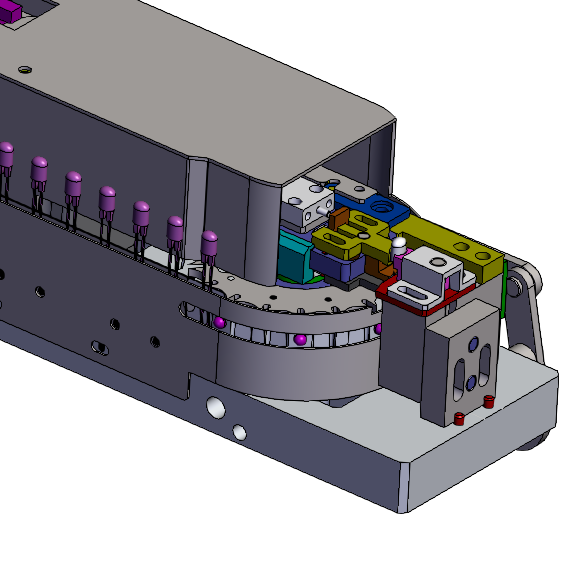 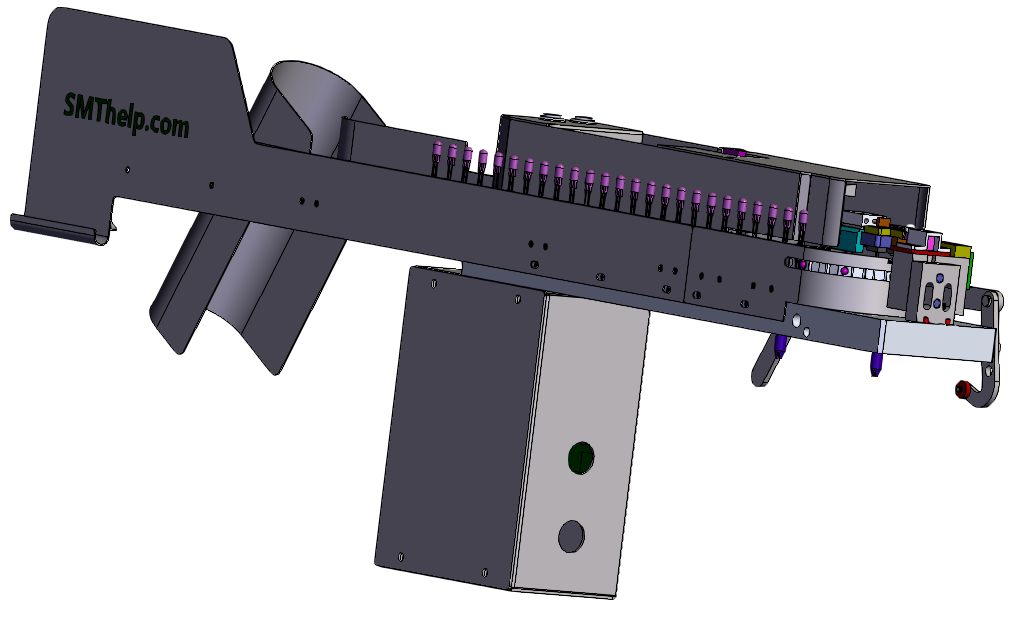 YSM20 Radial Tape Feeder
YSM20 Radial Tape Feeder
YSM20 how to work
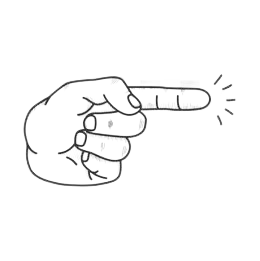 Demo Report
Best After-sales service
— Worldwide Support

— Free Installation/ Training

— 1 day lead-time (spare parts)

— 1 Month customize solution
Demo Report
Welcome inquiry
1. Please visit : www.smthelp.com

2. Find us more: https://www.facebook.com/autoinsertion

3. Know more our team: https://cn.linkedin.com/in/smtsupplier

4. Welcome to our factory in Shenzhen China

5. Google: automatic tin soldering

6. Looking forward to your email: jack@smthelp.com